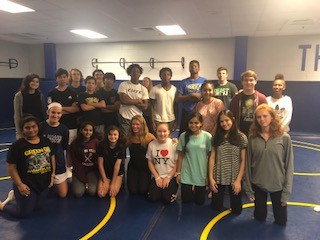 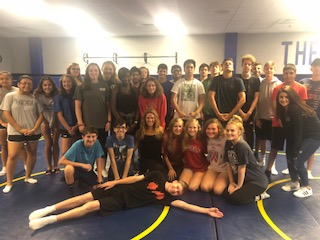 Meet Miss Ventre
Film
Sociology
World History
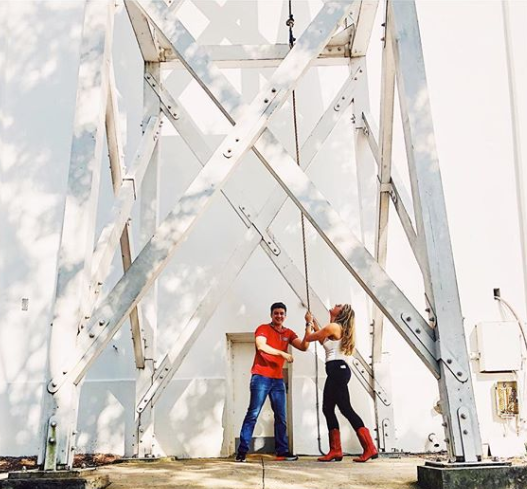 About Miss Ventre
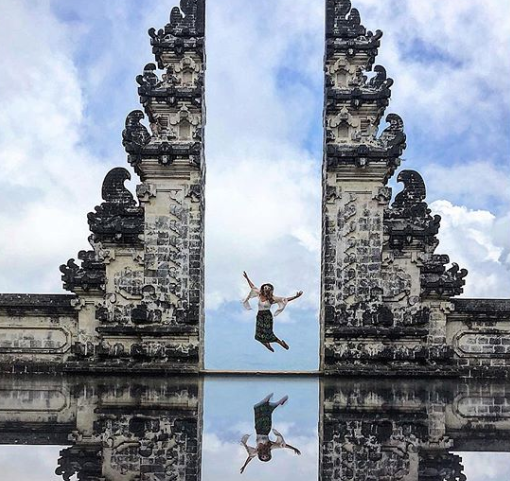 Bachelor’s Degree in Social Studies Education & History (Go Dawgs!!)
Master’s  Degree in American Studies
Teacher for 8 Years
Traveled to 32 countries on 6 continents
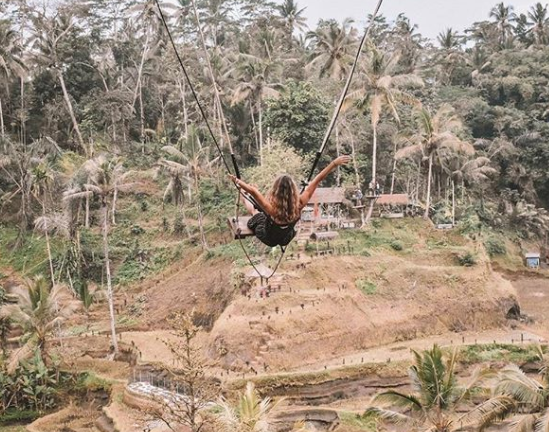 World History
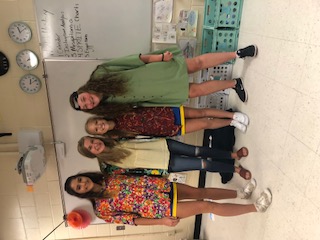 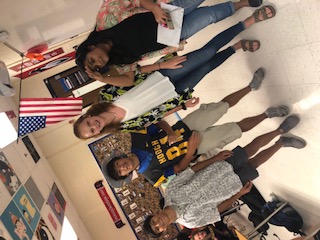 Content Heavy 
Activity Based
Requires more time & effort than previous years
Prep for junior year/ AP & On level

Mckeehistory.weebly.com
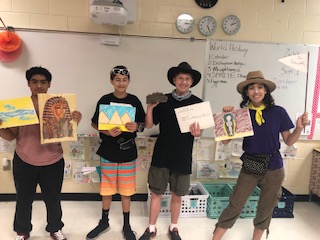 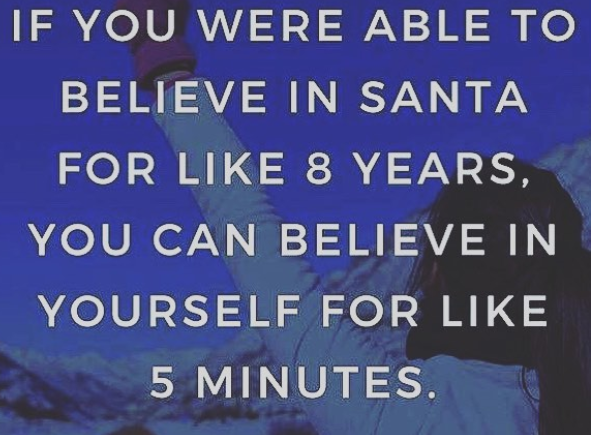 Sociology
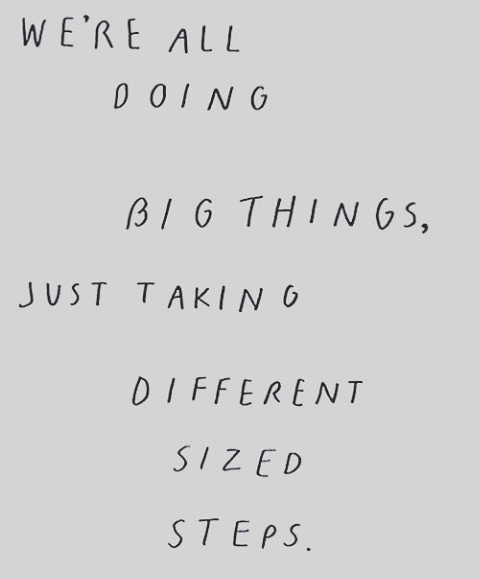 I love being able to teach all of your kids again!


Academic Elective
Project Based Learning
Hot Topics